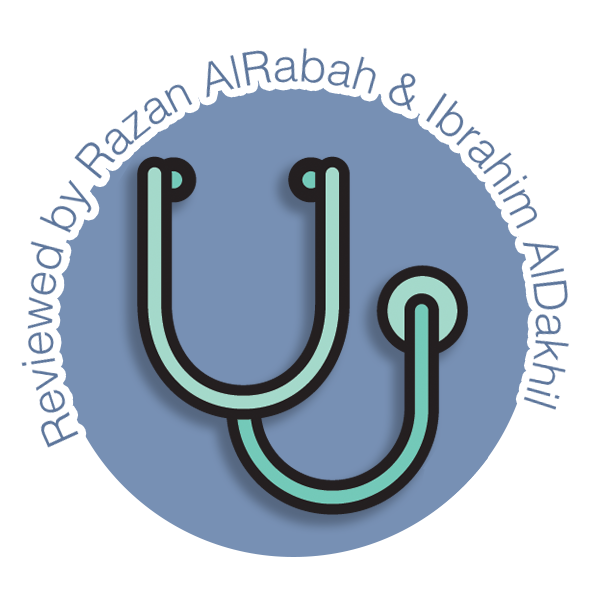 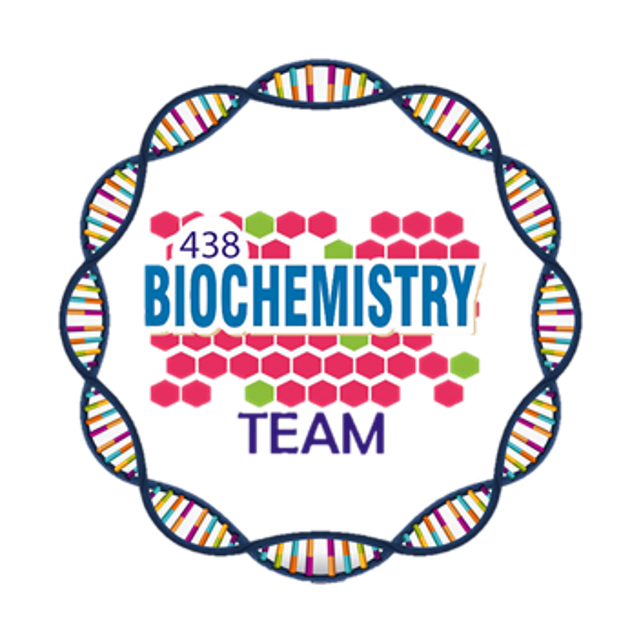 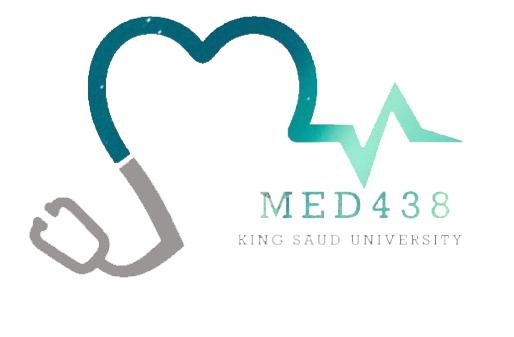 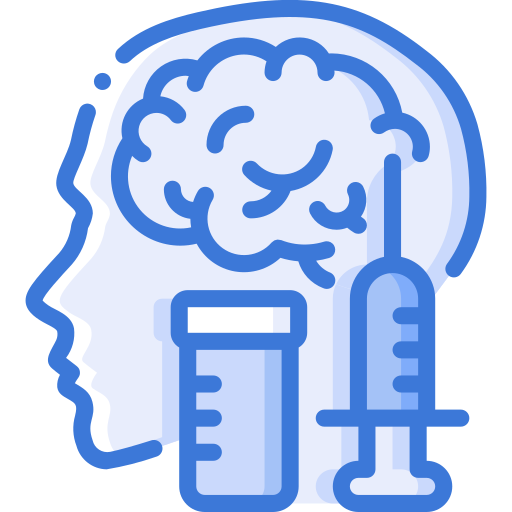 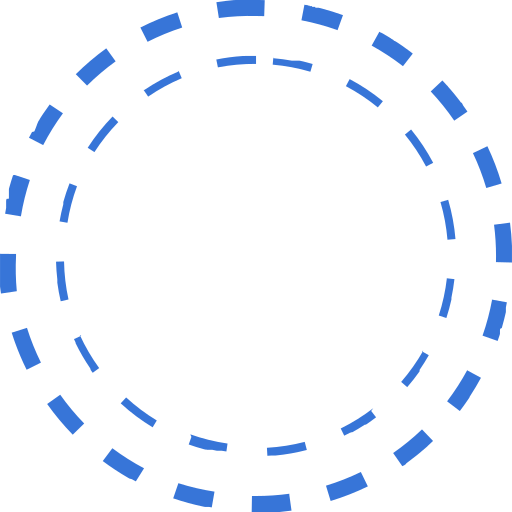 Editing File
Metabolic Syndrome
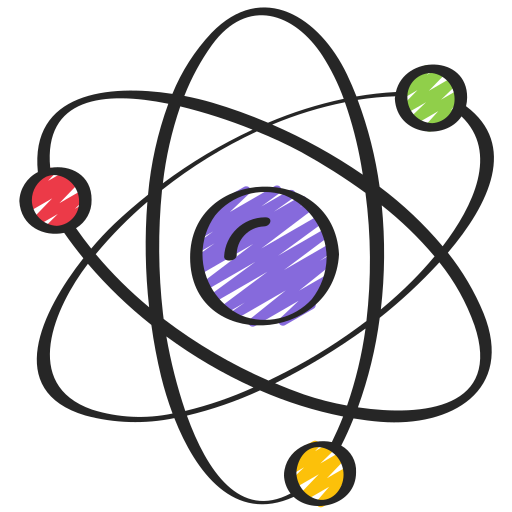 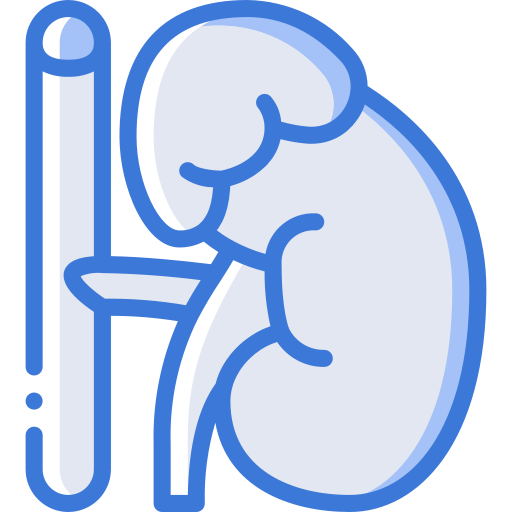 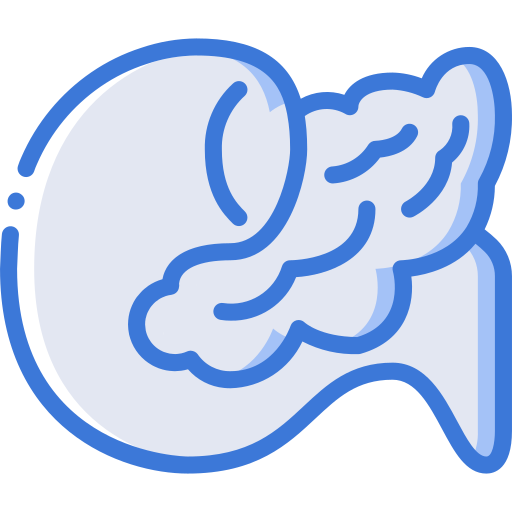 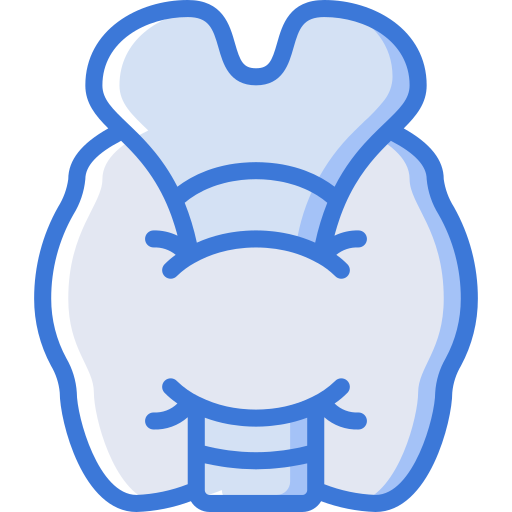 Color Index:
Main Topic
Main content
Important
Drs’ notes
Extra info
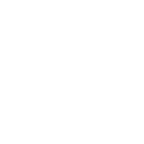 Biochemistry teamwork 438 - Endocrine Block
Objectives:
Define metabolic syndrome, insulin resistance and dyslipidemia
Discuss the risk factors for metabolic syndrome and other medical conditions associated with it
Define the diagnostic criteria for metabolic syndrome
Discuss the management of metabolic syndrome and current treatment options
Overview:
Introduction
Features of metabolic syndrome
Insulin resistance
Dyslipidemia
Risk factors
Markers & diagnosis
Management & treatment
‹#›
Metabolic Syndrome
It is a combination of metabolic abnormalities which increase the risk of heart disease, diabetes, & other diseases
Features comprising metabolic syndrome1
High serum triglycerides
Insulin resistance (hyperglycemia)
Hypertension
Obesity
Low HDL cholesterol
Hyperglycemia
In obesity, signals from adipocytes cause metabolic abnormalities such as:
Dyslipidemia
(next slide)
Glucose intolerance
Hypertension
Insulin resistance 2
Cells become less responsive to insulin → high plasma insulin → hyperglycemia 
Hydrolysis of stored fats → high plasma FFAs
Reduction of glucose uptake/use by cells 
Reduction of glycogenesis →  hyperglycemia
Compensatory hyperinsulinemia → down-regulation of insulin receptors
Defects in insulin receptor
1- NOTE from 437: not necessary to find them all
2-NOTE from 437: why do you think we have insulin resistance? This is a fighting mechanism as the body of an obese person is forcing him/her to use excess fat for energy instead of glucose
‹#›
Dyslipidemia
increased activity of hormone sensitive lipase1
High plasma FFAs ⇒ get carried to the liver & converted to: TG/cholesterol in the liver
Excess TGs/
cholesterol are released as VLDL2 to the blood
HDL levels are decreased
Insulin resistance in adipocytes (in obese individuals)
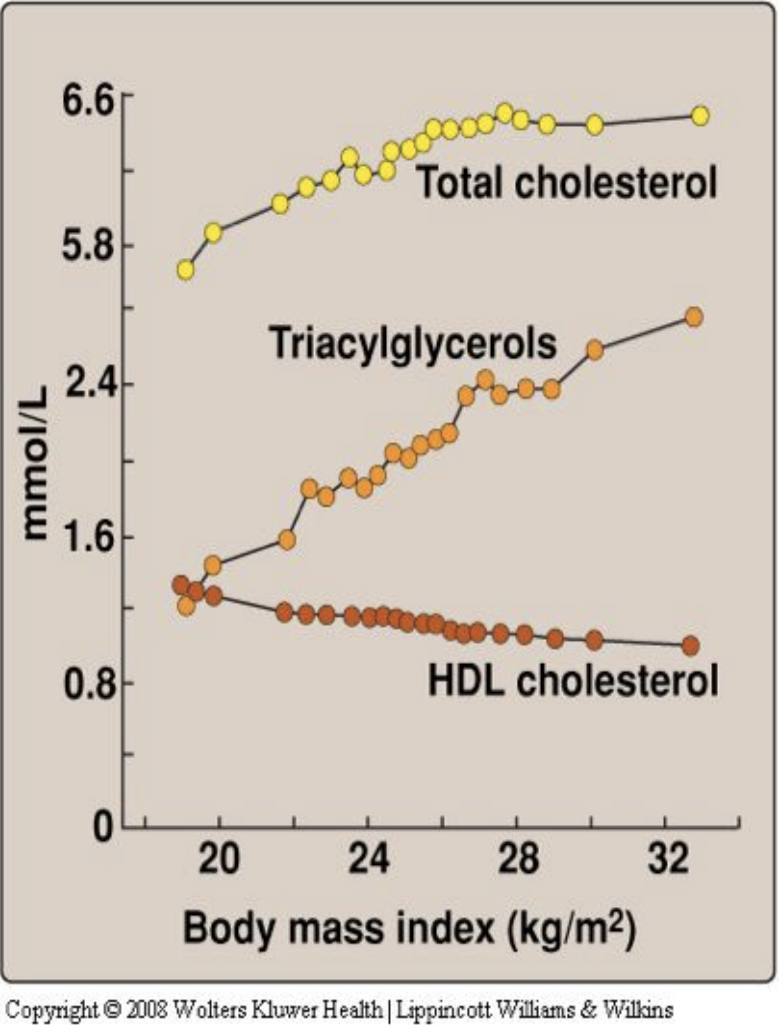 Metabolic syndrome & dyslipidemia are closely related:

Dyslipidemia is an early indicator and consistent component of insulin resistance 
Liver fat seems to be the unifying factor between dyslipidemia and insulin resistance
1) increased activity of lipase is because body can not use glucose as source of energy , the other source is FFAs which are broken down from triglycerides in adipocytes.

2) Recall VLDL is a major carrier of TG’s
- LDL/HDL are major carriers of cholesterol.
- Why? Remember excess glucose gets converted in the liver into FFA +TG’s + packaged into VLDL.
‹#›
Risk factors for Metabolic Syndrome
Metabolic Syndrome Is Related to:
Cancer
Nonalcoholic steatohepatitis (fatty liver disease)
Reproductive abnormalities in women
Heart disease
Type 2 diabetes mellitus
Kidney disease
- Obesity is a major risk factor for cancer of the esophagus, colon & rectum, liver, gallbladder- Being overweight and obese accounts for 14% of all cancer deaths in men and 20% of those in women
Polycystic ovarian syndrome, impaired ovulation & fertility, irregular menstruation
1.5-3 fold increase in atherosclerosis
5 fold increase
Related to impaired lipid metabolism
Smoking/alcoholism
Obesity
Sedentary lifestyle
Drugs (Rifampicin, Isoniazid, etc)
Hypercortisolism (Steroid use/ Cushing disease)
Mutations of insulin receptor
‹#›
*National cholesterol education programme 
**Adult treatment panel
‹#›
Lowering Blood Pressure
Managing Metabolic Syndrome
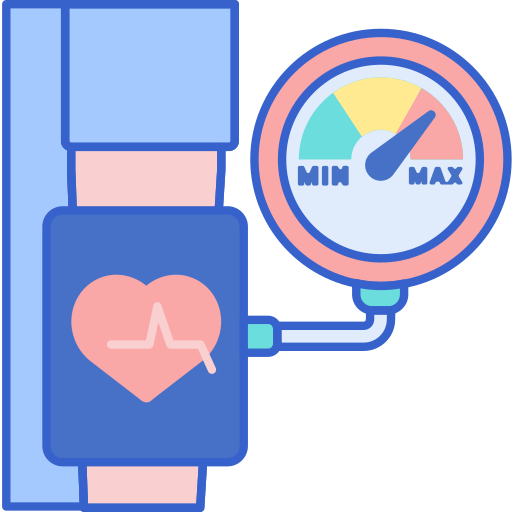 Primary intervention: Lifestyle changes 
weight reduction 1
Target BMI < 25
Reduced intake of calories and fats
More physical activity 2
Smoking cessation 3
Secondary intervention: medication to treat existing risk factors
management of :
Blood pressure ( Anti-hypertensive drugs )
Lipids ( statins, fibrates )
Blood glucose( metformin, TZDs) 
Aspirin for CVD prevention
You don’t have to memorize the numbers here
This table shows how blood pressure is affected by lifestyle modification ( average drop in systolic blood pressure that can be achieved by doing this modification)
*SBP= systolic blood pressure
1.It is the first thing because obesity is the main component
2. Physical activity also increases your HDL levels (directly proportional) 
3. Smoking is a risk factor for obesity and metabolic syndrome
‹#›
Hypertension and Clotting Disorders
1
2
3
4
Treat hypertension to goal ( < 130/80 mmHg )
ACE inhibitor 1
Aspirin:
Low dose diuretics
To treat clotting disorders
Daily low dose aspirin  (81 - 325 mg) for: 
Men > 45
Postmenopausal women
Current treatment
Statins 2
Metformin 3
Fibrates
Thiazolidinediones (TZDs)
Aspirin
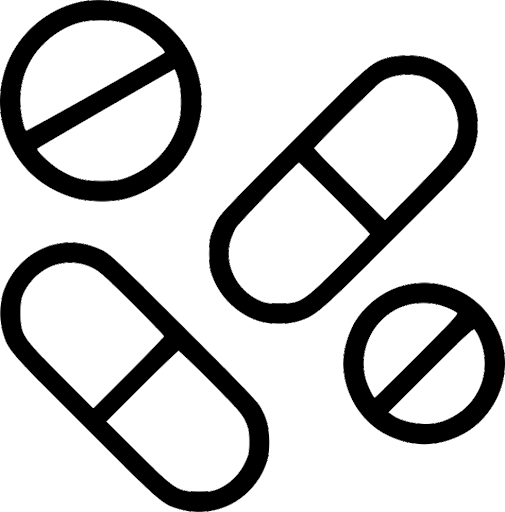 1.ACEI is preferred in diabetes because it protects from diabetic nephropathy
2. Are used to treat hyperlipidemia. They work by blocking HMG-CoA reductase ( a key enzyme in the synthesis of cholesterol) , it reduces LDL level 
3. Anti diabetic drug
Dr said : what I need u to know the Biochemical effect of these drugs.
‹#›
Metformin, fibrates, TZDs
Thiazolidinediones ( TZDs )
Metformin
Fibrates
Reduces blood glucose levels by inhibiting hepatic gluconeogenesis
 ○ Hepatic gluconeogenesis is active in patients due to liver’s resistance to the effects of insulin
● Reduces lipid synthesis in the liver
 ● Helps reducing blood lipids
● Reduce blood lipid levels
● Activate transcription factor1:
  ○ Peroxisome proliferator activated receptor-α (PPAR-a)
● Activated PPAR-α → transcription of genes of lipid degradation / uptake by the cells:
● Carnitine: palmitoyl transferase I (enhances FA uptake into mitochondria)
● Lipoprotein Lipase “enhances TG uptake into the cell”
● Stimulates apoAI and apoAII protein synthesis (major proteins in HDL)2
● Used for the treatment of insulin resistance and type-2 diabetes mellitus
● TZDs activate PPAR-g (gamma) class of transcription factors expressed primarily in the adipose tissue
● Activates the transcription of adiponectin
● Adiponectin reduces the fat content of the liver and enhances insulin sensitivity
436 notes :
-If we give metformin to obese person who doesn’t have diabetes, it can lower body weight by decreasing lipid synthesis and blood glucose.
-When there’s insulin resistance (the cell can’t take up the glucose) the body perceives starving mode and the liver starts gluconeogenesis to make glucose which is a way to get hyperglycemia.
1.transcription factors are certain molecules that binds to regions in the DNA before the gene, and they affect the transcription of that gene, either increase transcription or decrease it ( usually increase)
2. Increase the amount of HDL, correct the dyslipidemia
‹#›
Take Home Messages
Metabolic syndrome is a combination of metabolic abnormalities that increase the risk of heart disease, diabetes and other diseases
The features of metabolic syndrome include obesity, high serum triglycerides (TGs), low HDL cholesterol, hypertension, hyperglycemia and insulin resistance
Obesity, alcoholism, sedentary lifestyle and smoking are some of the risk factors for metabolic syndrome
Management of the syndrome includes lifestyle modifications to reduce weight and medications
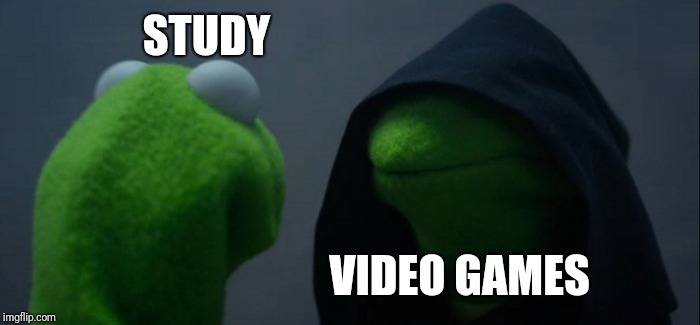 ‹#›
Summary
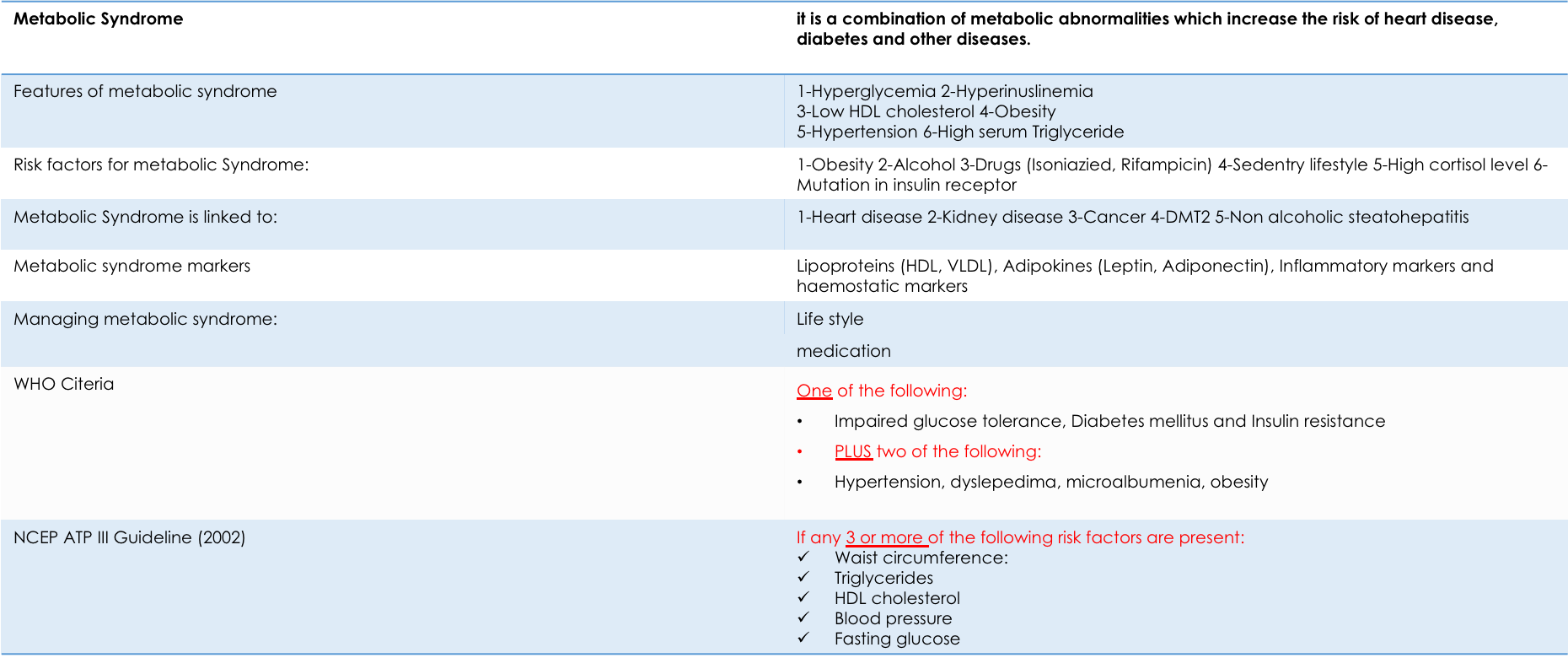 ‹#›
Quiz
MCQs :

Q1: Which one of the following is correct in metabolic syndrome?
a) High Serum TGs     b) High HDL     c)  Hypoglycemia   d) Glucose tolerance

Q2: Which one of the following is a marker for metabolic syndrome?
a) Low LDL    b)  increase Adiponectin   c) High IL-6     d) Decreased Leptin

Q3: Which one of the following is a good management plan for hypertension?
a) ACE inhibitors  b)  Aspirin       c)  Statins               d) Metformin

Q4: Which one of the following is correct about insulin resistance?
a) Cells have an increased response to insulin   b) High plasma FFA                         c)  Low plasma Insulin                                            d) Hypoglycemia

Q5: Which of the following criteria fits to diagnose metabolic syndrome depending on the WHO?
a) DM + hypertension only    b) DM, hypertension, & dyslipidemia                      c) DM + dyslipidemia             d) hypertension + low TGs

Q6: According to WHO criteria to diagnose MS the blood pressure must be:
a)  >140/90 mmHg                    b)  135/85 mmHg
c)  130/85 mmHg                      d) < 140/90 mmHg
SAQs :
Q1: Mention 3 abnormalities caused by obesity?

Q2:  List 4 features that comprise the metabolic syndrome?

Q3: List 3 risk factors of metabolic syndrome.

Q4: list the markers for MS.
MCQs Answer key:
1) A       2) C     3 A     4) B       5) B       6) A
SAQs Answer key:
Dyslipidemia, hypertension, insulin intolerance
Obesity, hypertension, insulin resistance, low HDL cholesterol 
Obesity, smoking, alcoholism.
Slide 6
Team members
Life is a succession of lessons which must be lived to be understood.
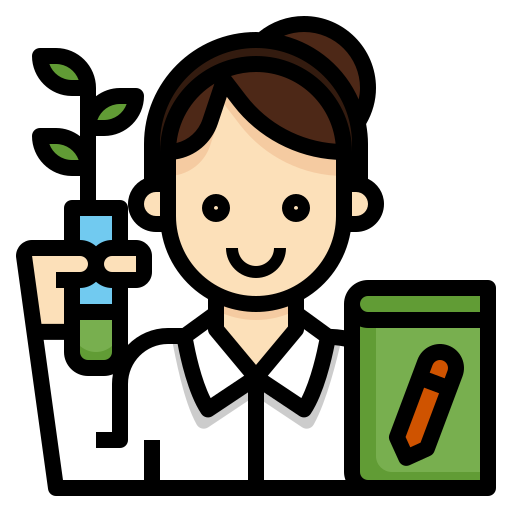 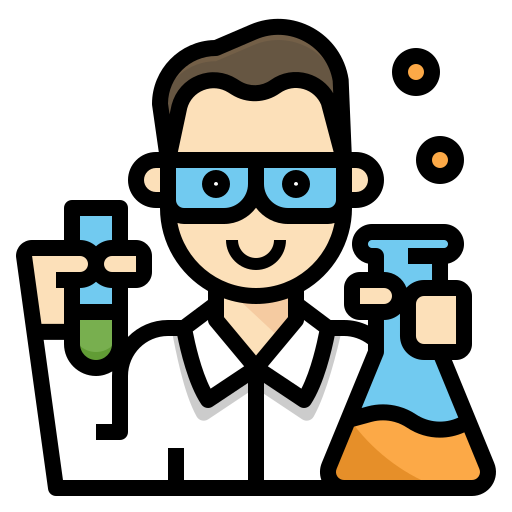 Girls Team:
Boys Team:
Alkassem Binobaid
Fares Aldokhayel
Khayyal Alderaan
Mashal Abaalkhail
Naif Alsolais
Omar Alyabis
Omar Saeed
Rayyan Almousa
Yazen Bajeaifer
Ajeed Al-Rashoud                       
Alwateen Albalawi
Amira AlDakhilallah
Deema Almaziad  
Ghaliah Alnufaei                   
Haifa Alwaily
Leena Alnassar 
Lama Aldakhil
Lamiss Alzahrani                           
Nouf Alhumaidhi                       
Noura Alturki                   
Sarah Alkhalife
Shahd Alsalamah                          
Taif Alotaibi
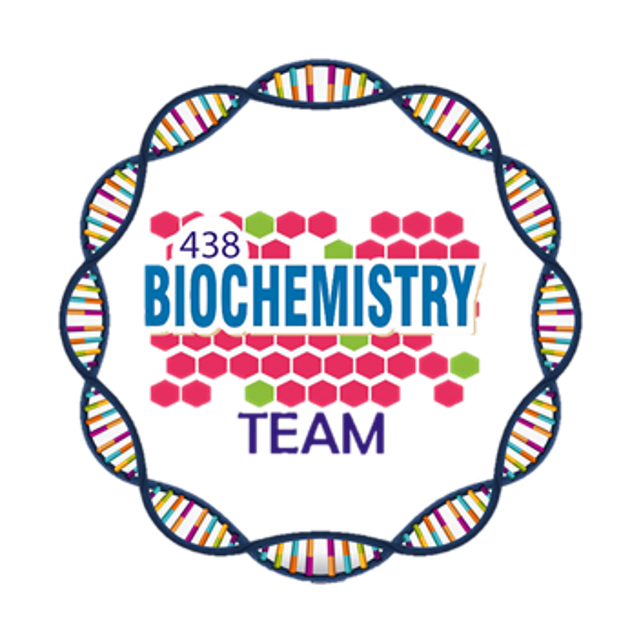 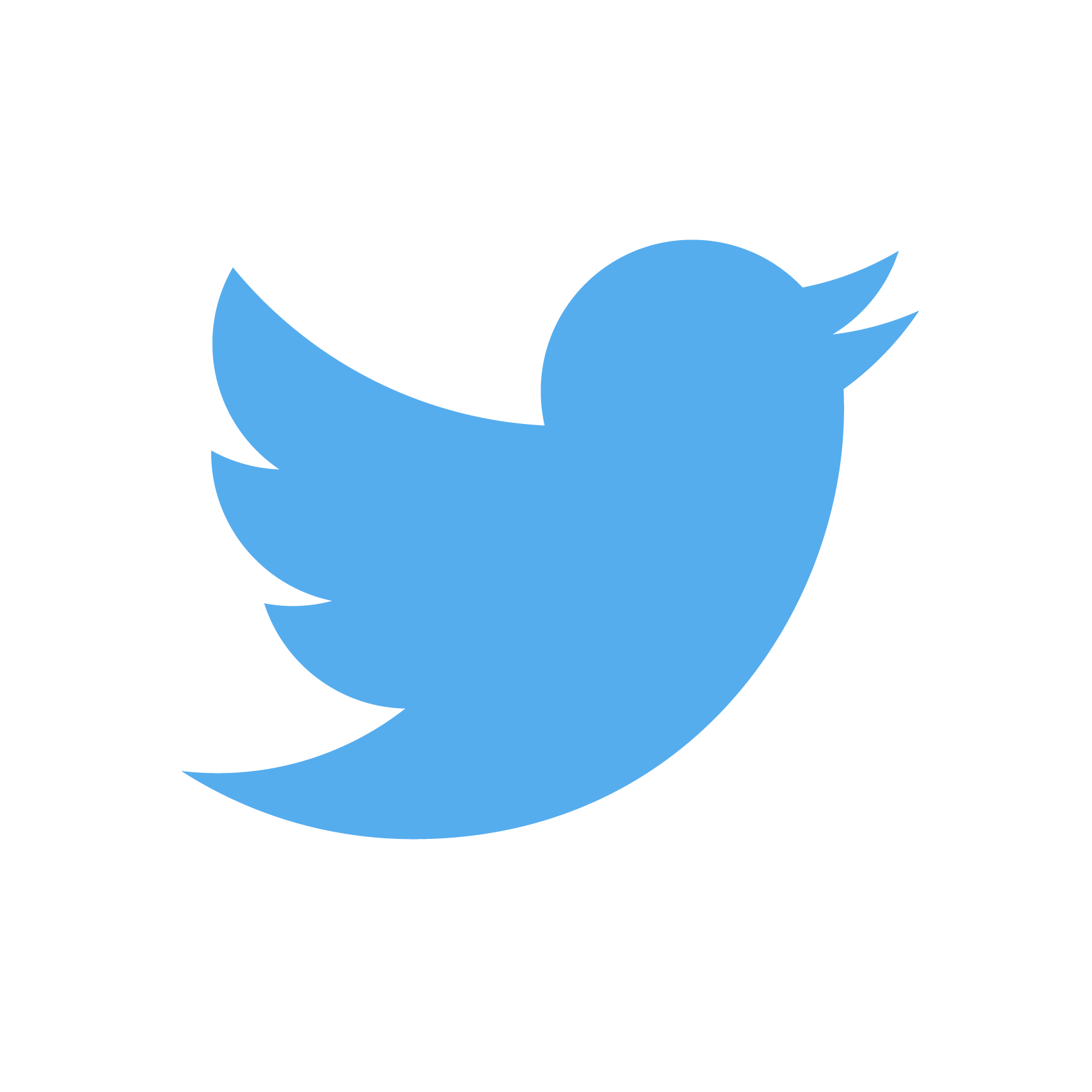 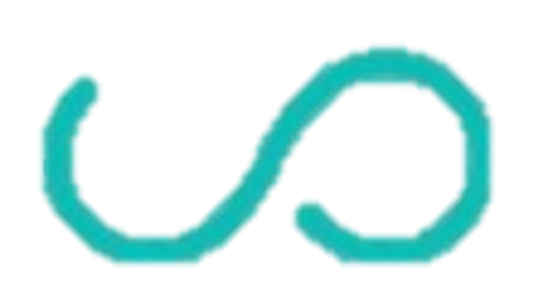 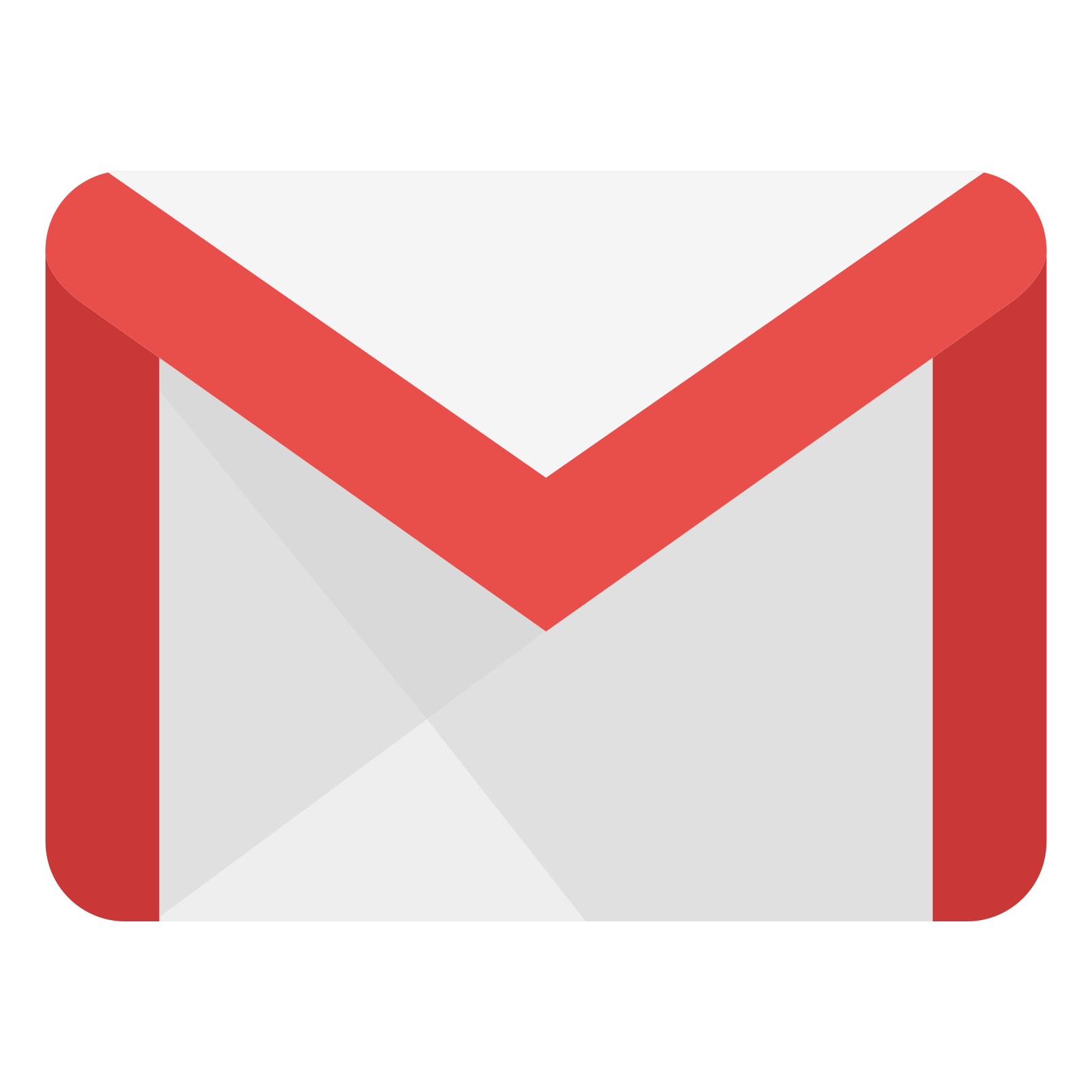 We hear you
Team Leaders
Lina Alosaimi
Mohannad Alqarni
‹#›